Из истории родного края
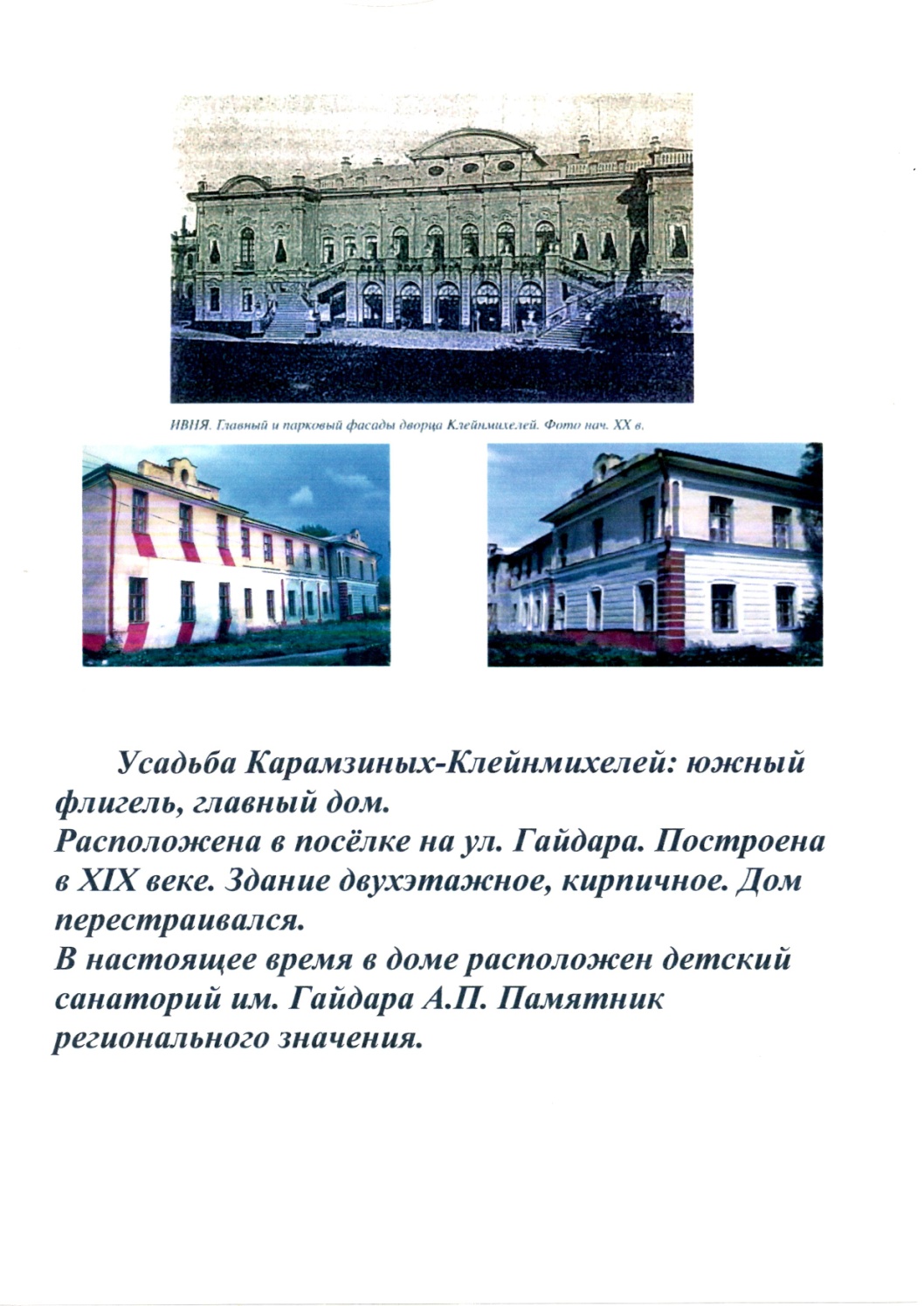 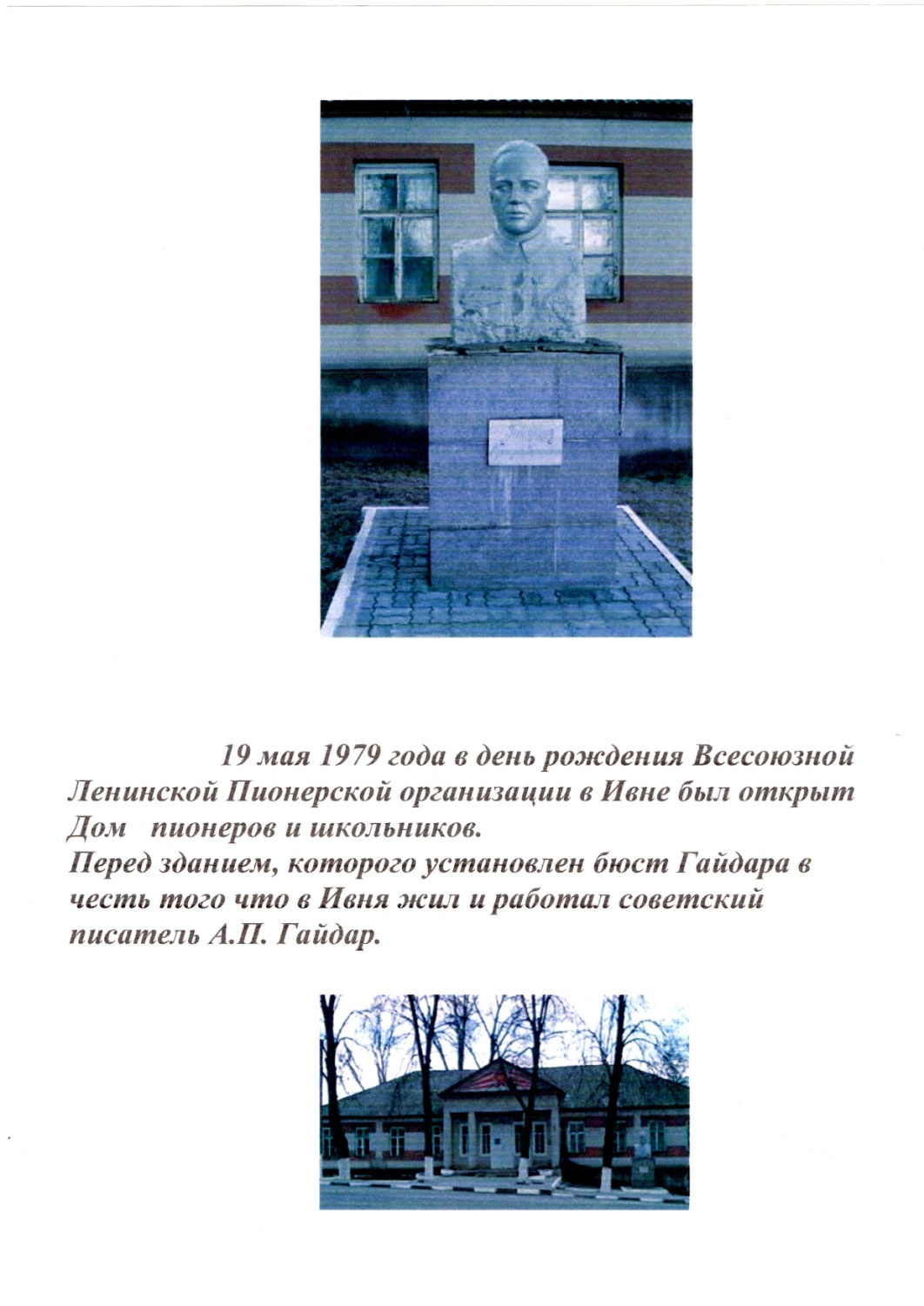 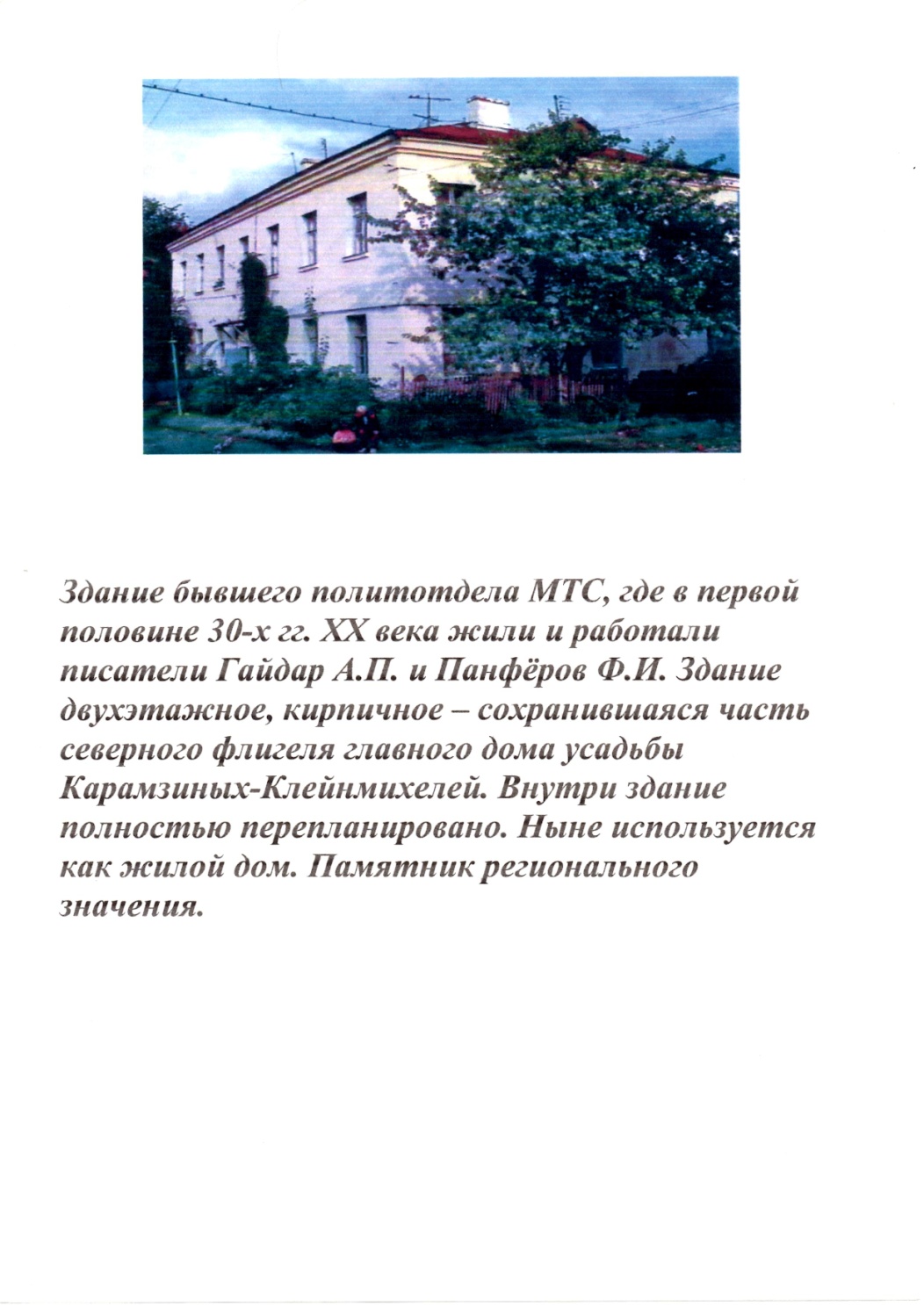 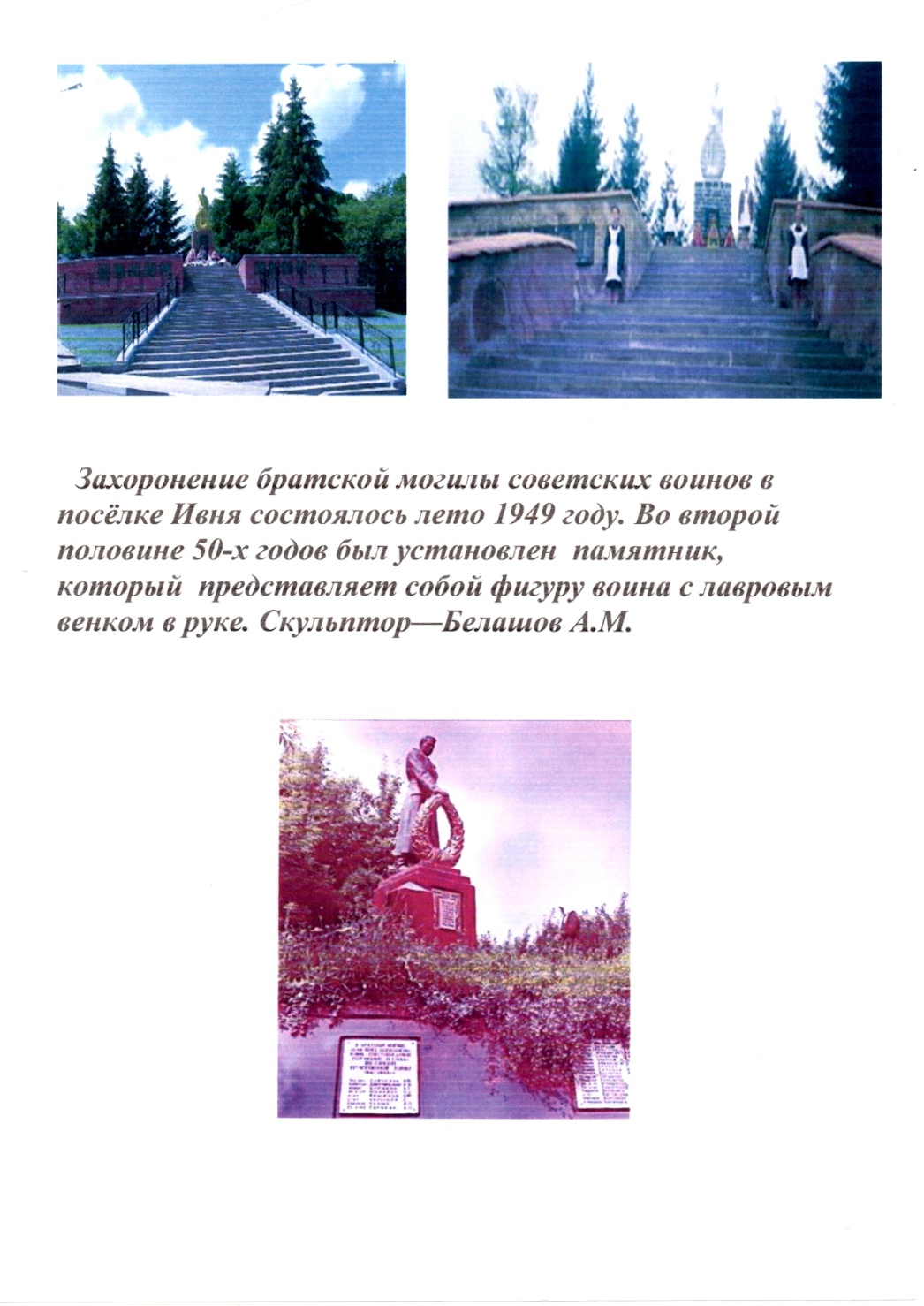 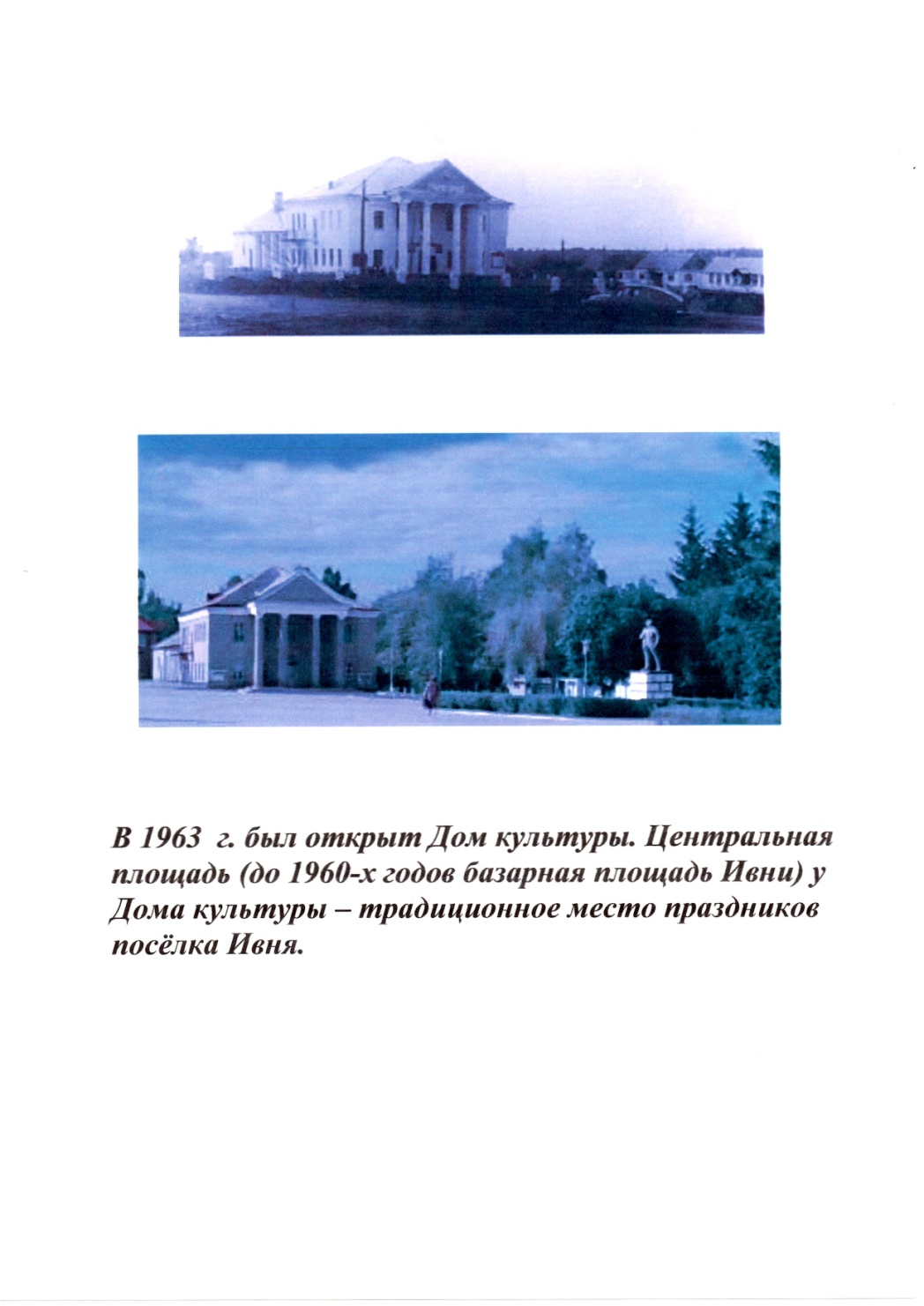 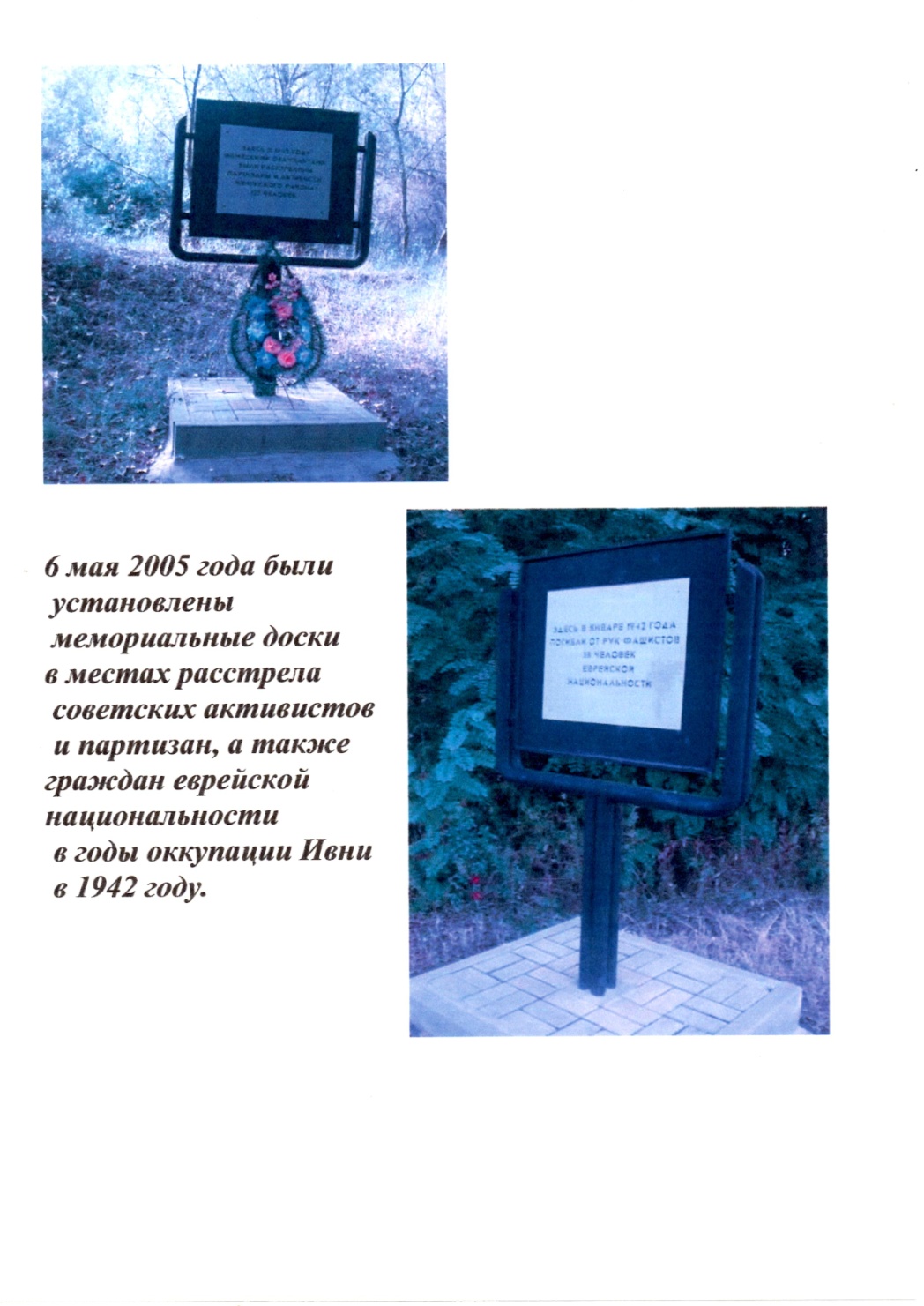 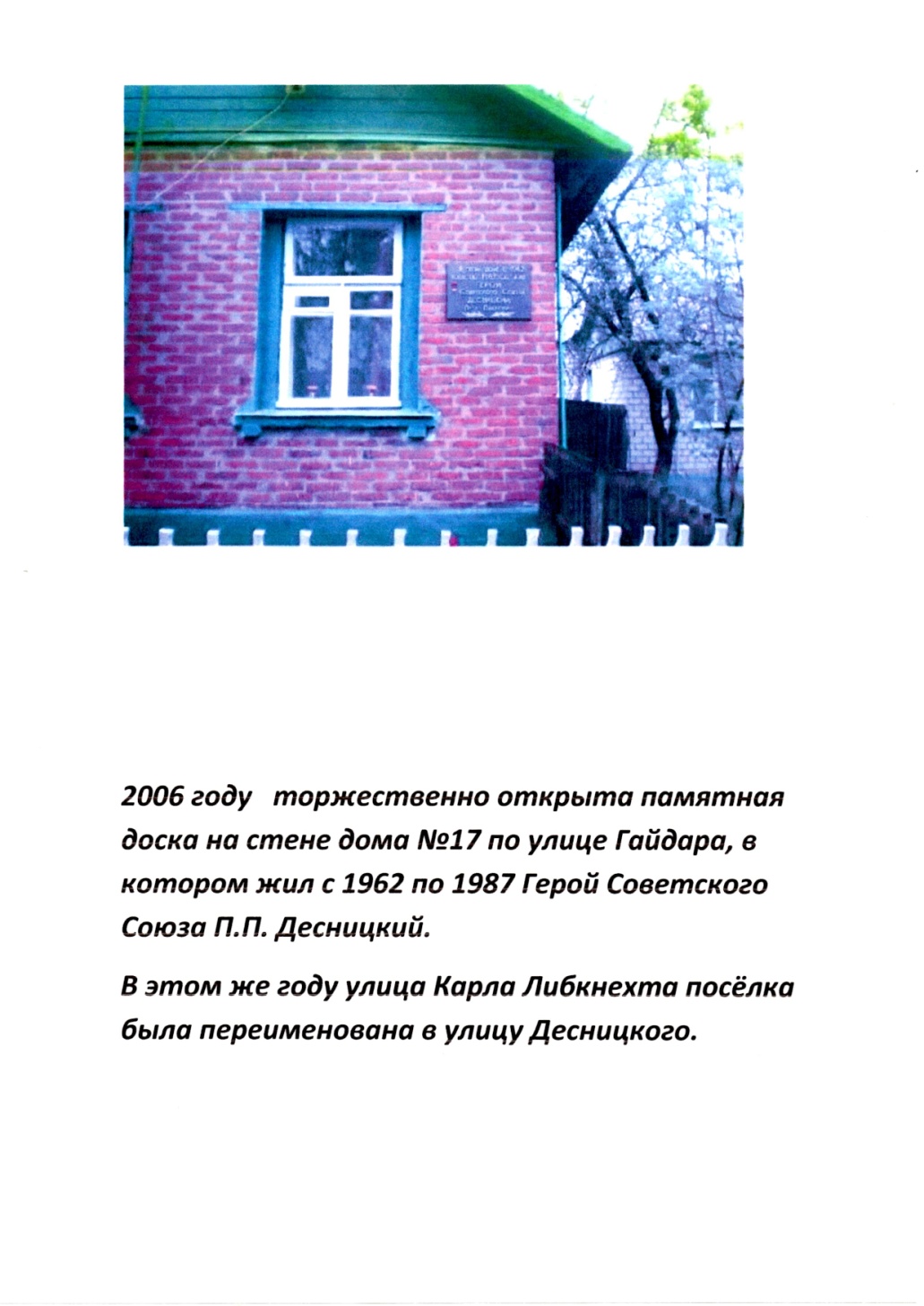 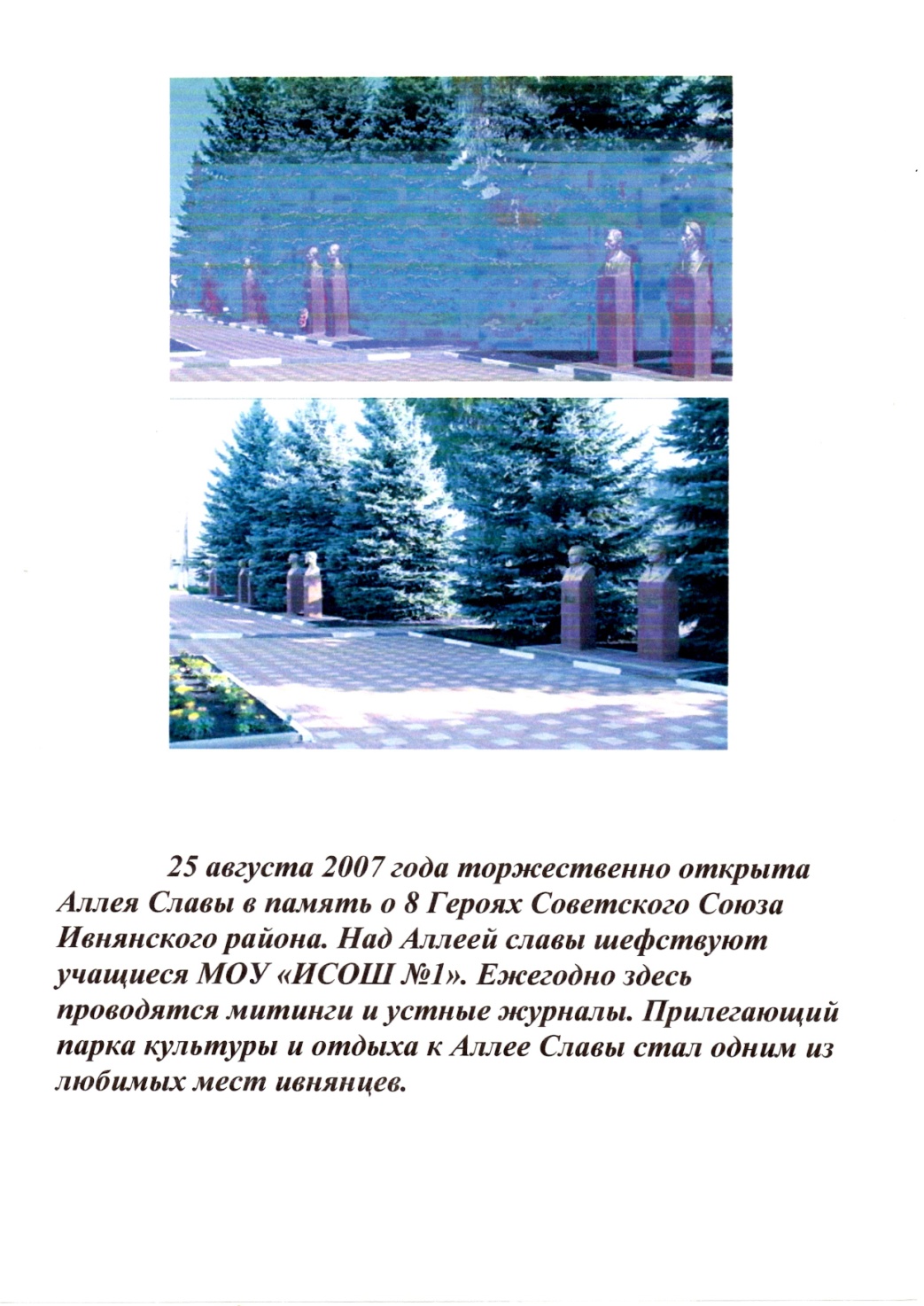 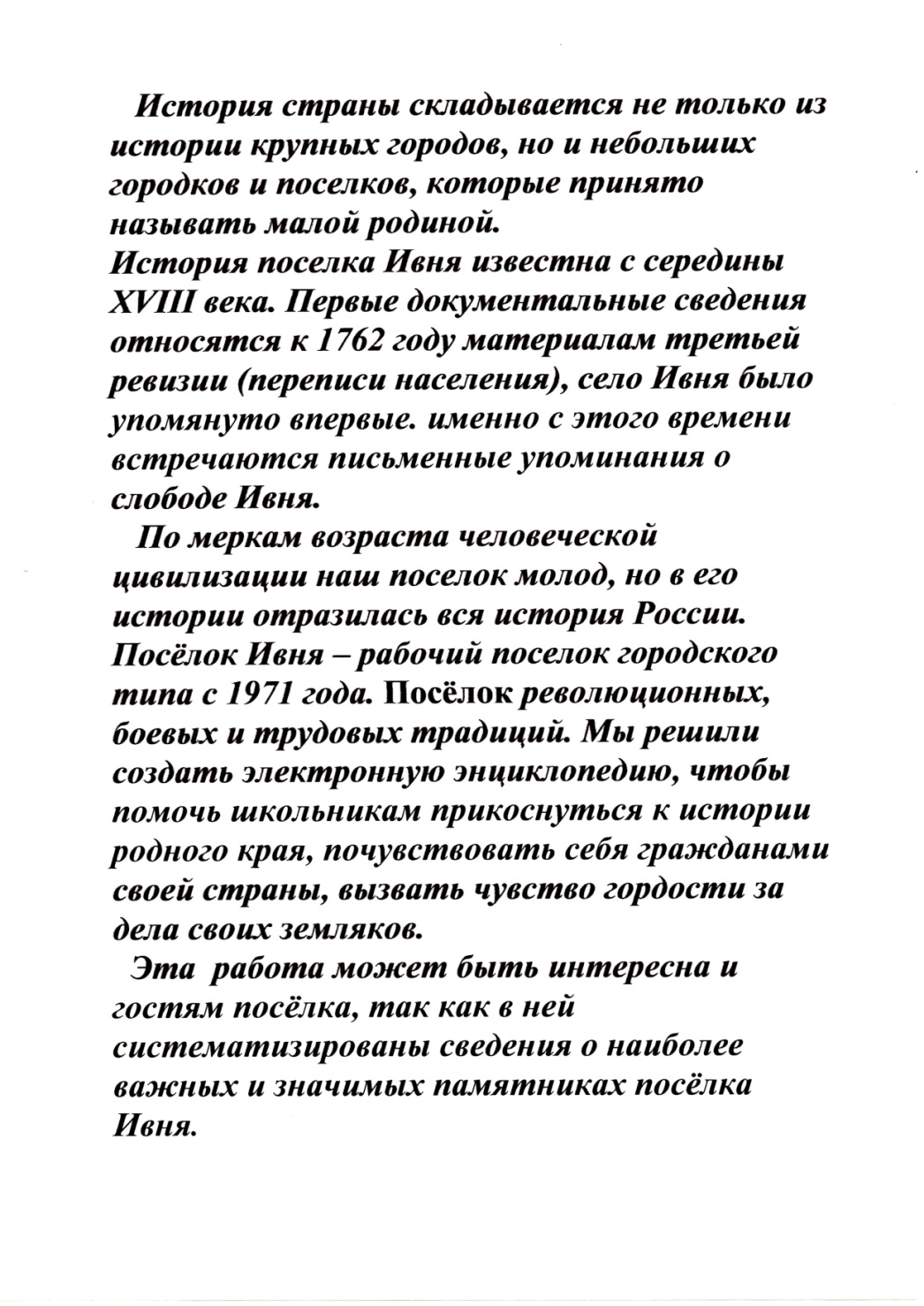